EU plans on dual-use
Future Ready Networks - Future of Fibre Optic Sensing
Edit Herczog
Brighton, Community Hub
11 June 2025
1
Context
Weaponization of everything
Re-use of semiconductors from household appliances
Attack on civilian infrastructure (submarine infrastructure)

Securitization of everything
Sensors on submarine cables: research whales (civilian); observe movements around the cables for protection (defense); monitor traffic around cables (military).

Legislation was made before weaponization of everything
Need to adapt
Short term: Preference in-built into future calls (e.g.: 5G Toolbox); CEF and DEP includes Security clause; but civilian programmes (Horizon Europe; Copernicus) need to be revisited; Sanctions
Medium term: revisit sectoral and horizontal legislation including Financial Framework rules; mainstream dual-use throughout?
Organisations need to change to
2
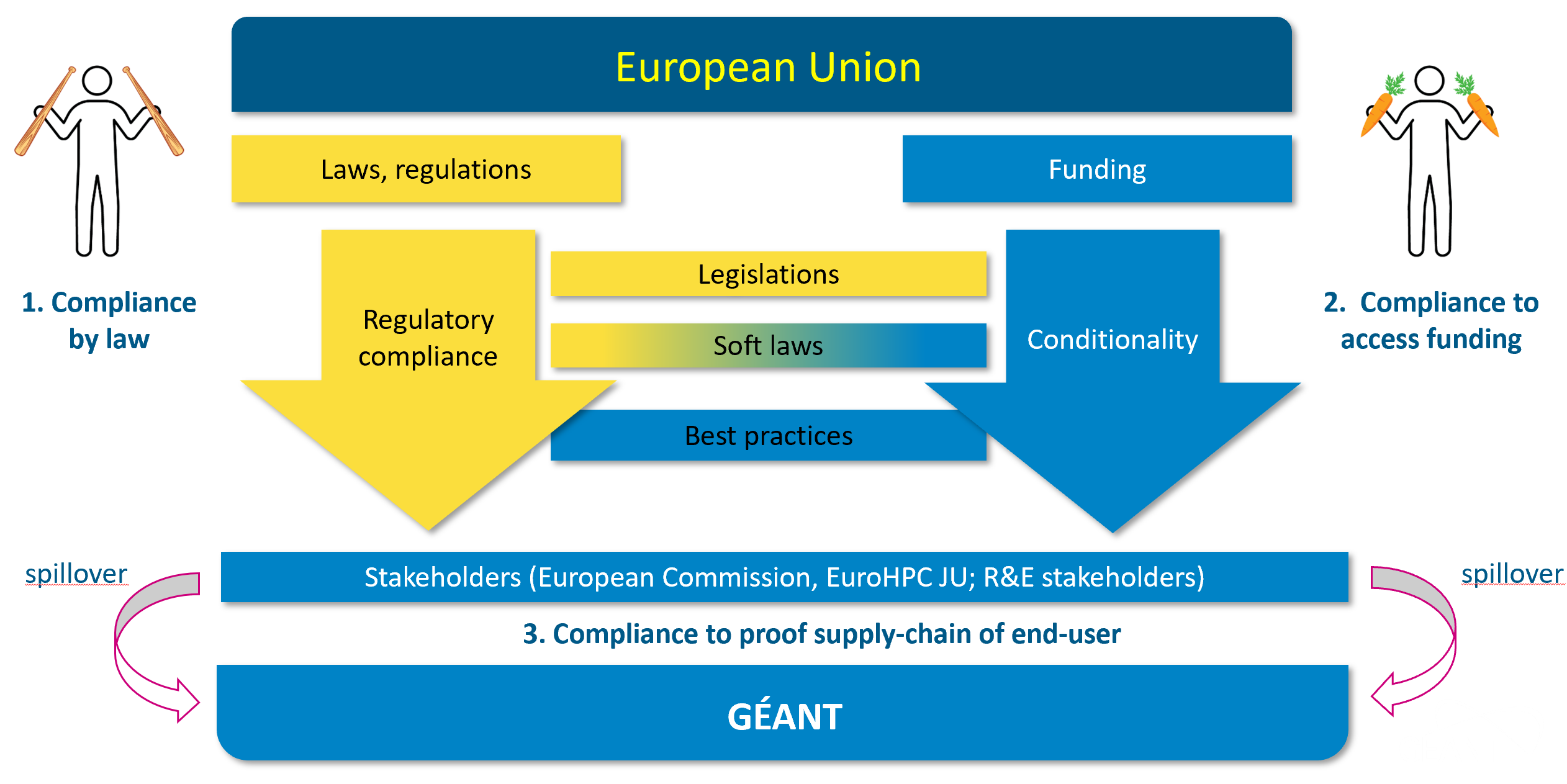 3
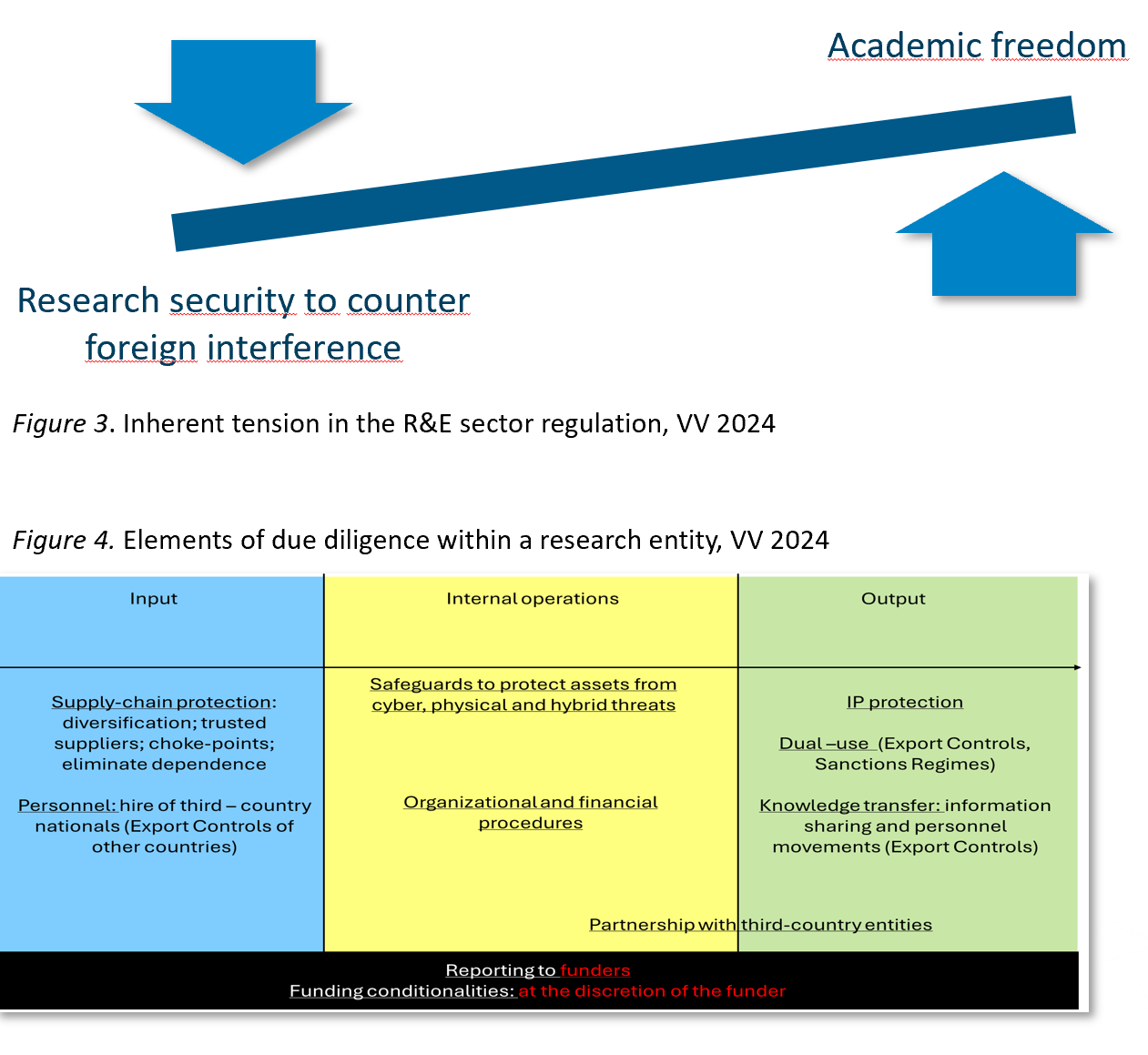 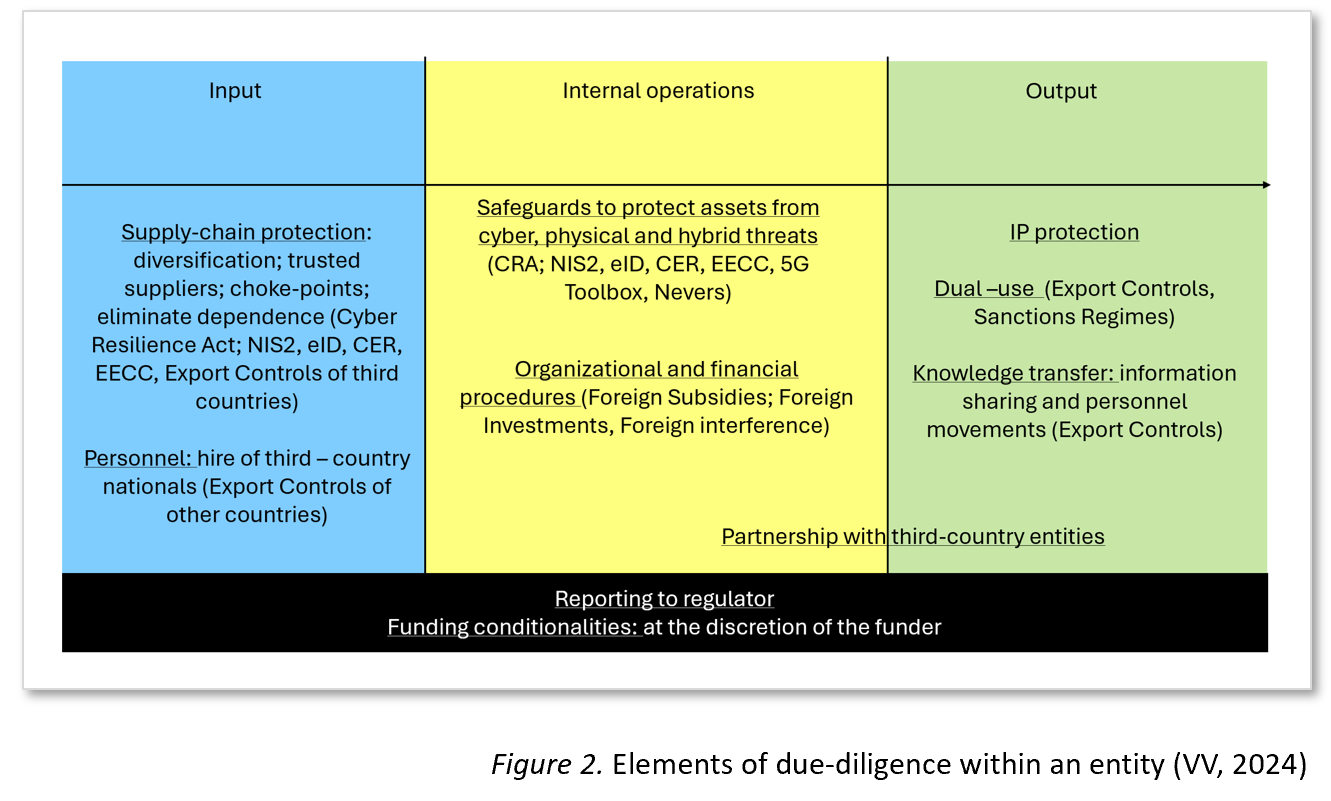 4
Thank you
Any questions?
Presenter email